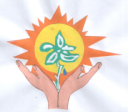 Государственное учреждение образования 
«Специальный ясли-сад № 30 для детей 
с нарушением зрения г.Мозыря»
Ресурсное обеспечение информационно-методического кабинета специального дошкольного учреждения как фактор успешного использования эффективных педагогических технологий в образовательном процессе
Заместитель заведующего по основной деятельности 
Киринская Жанна Григорьевна
Принципы организации материалов информационно-методического кабинета
Доступность, 
научность, 
наглядность, 
эстетичность, 
креативность
Технологизация деятельности  педагогов
диагностическая основа обучения; 
целепологание и способы прогнозирования результатов обучения; 
структурирование изучаемого материала;
 система помощи и способов взаимодействия; 
применение в коррекционно-развивающем процессе информационных технологий и технических средств обучения.
Работа с кадрами
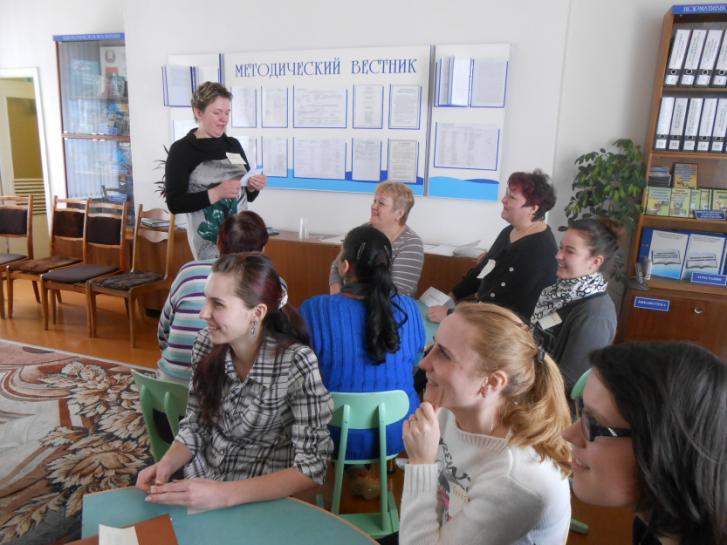 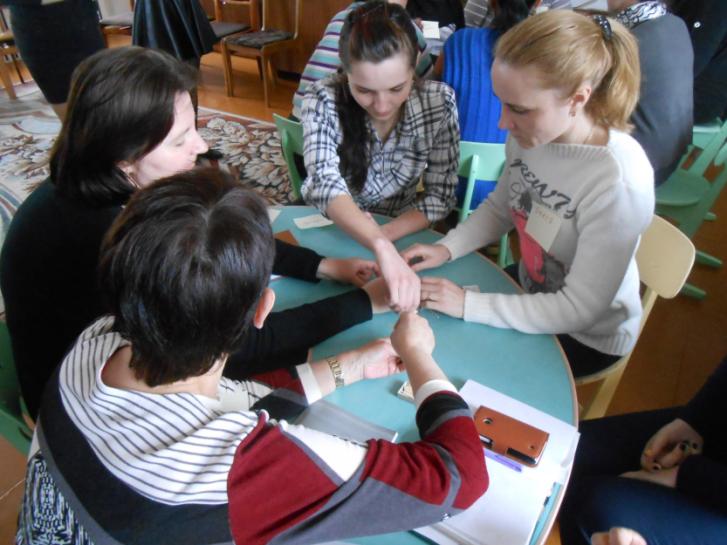 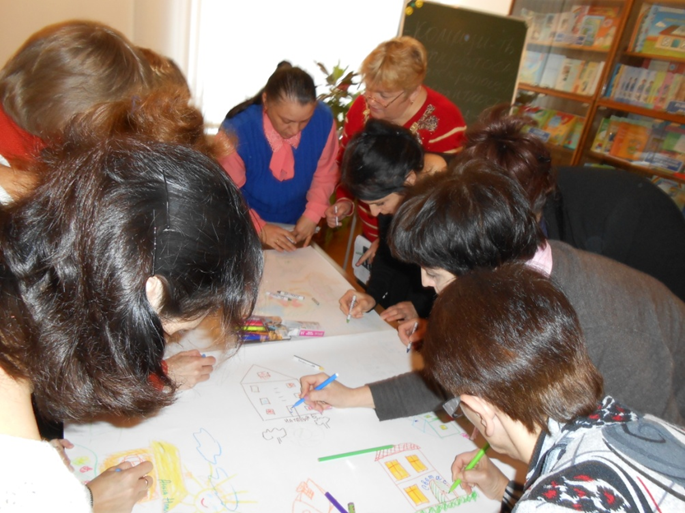 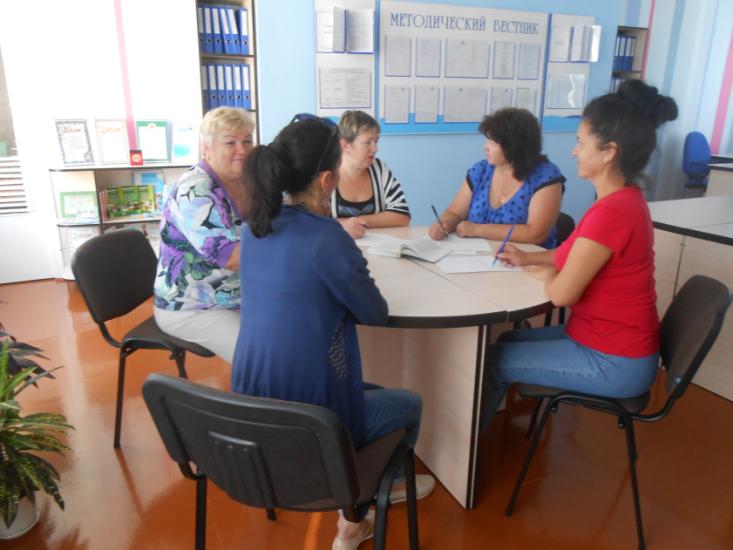 Анкета «Восприимчивость педагога к новшествам»
Инструкция: Уважаемый педагог! Определите свою восприимчивость к новому, используя следующую оценочную шкалу: 3 балла – всегда; 2 балла – иногда, 1 балл – никогда.
Для оценки уровня восприимчивости педагога к новшествам используются следующие показатели:
0-9 – низкий уровень;
9-18 – допустимый уровень;
18 – оптимальный уровень.
Модель информационно-методического кабинета
Нормативно-инструктивный блок, 
методический блок, 
программно-технологический блок, дидактический и наглядно-информационный блок, 
информационно-проблемный блок, 
информационно-технологический блок (электронный кабинет)
Выставка методических материалов «Методическая копилка»
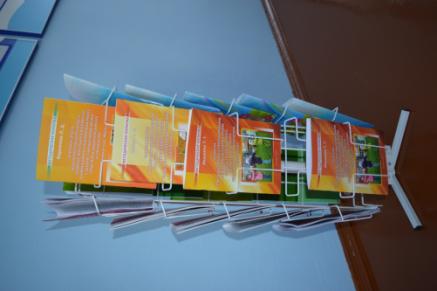 Наглядно-информационные формы работы с педагогами
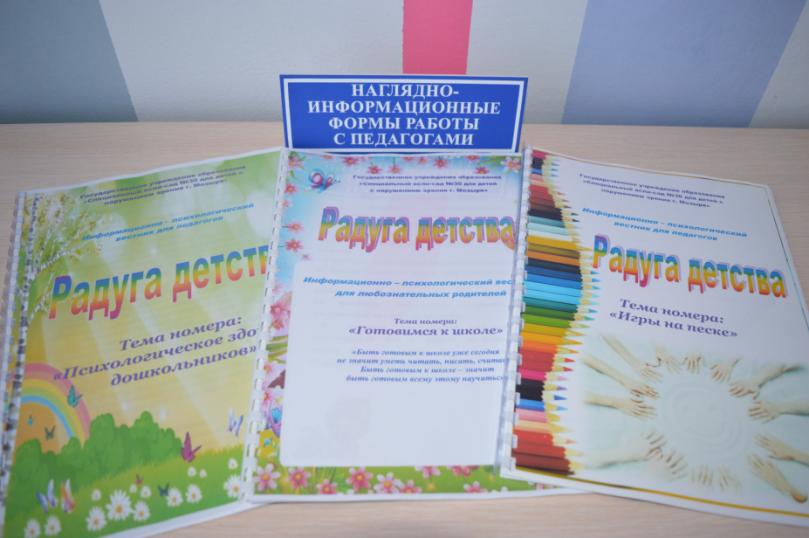 Онлайн-кинотеатр